The Bible as One Story
One Story
A Visual Framework
Evidence for Faith
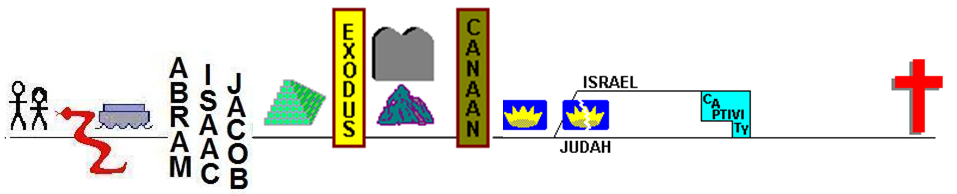 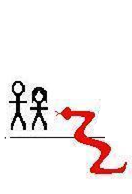 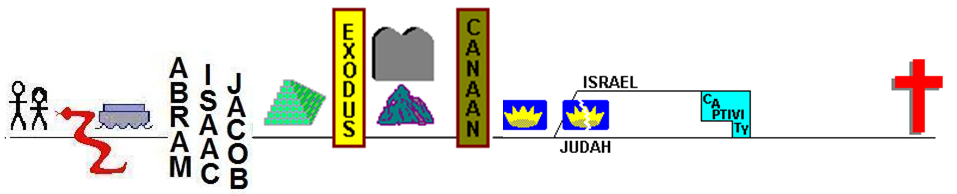 NATION
         LAND
         ALL FAMILIES BLESSED
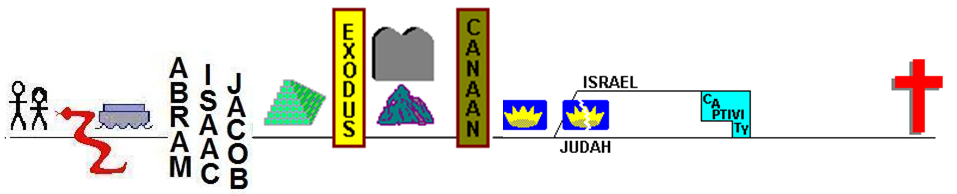 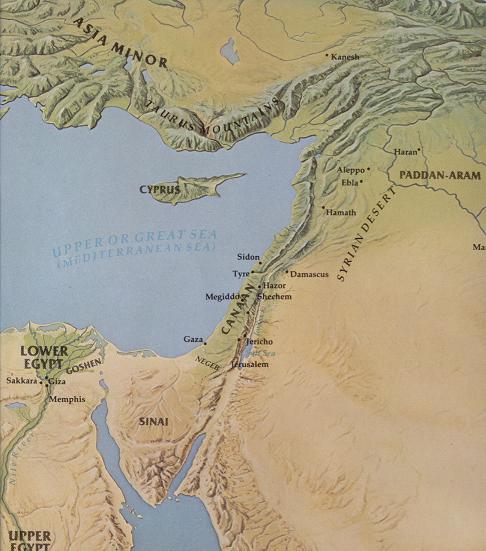 “ISRAEL”
NATION
         LAND
         ALL FAMILIES BLESSED
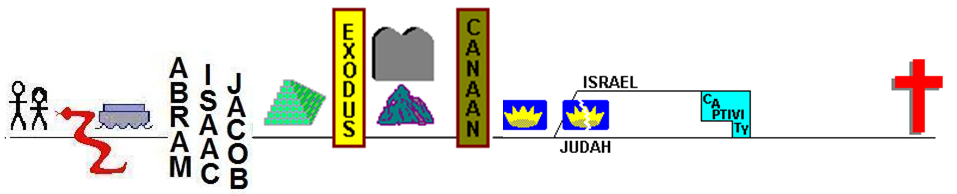 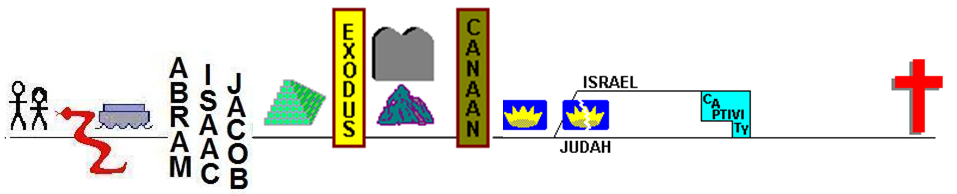 PROBLEM
 Sin
 Death
SOLUTION
 Jesus’ Death
 Resurrection
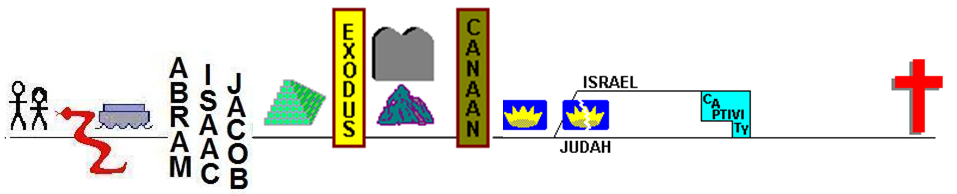 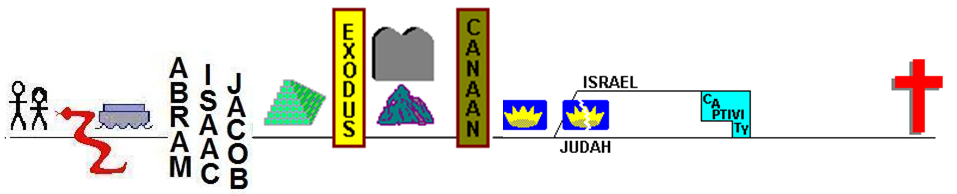 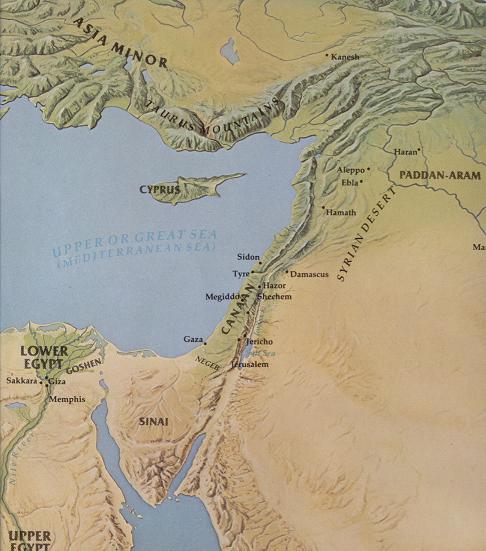 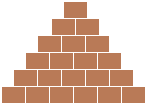 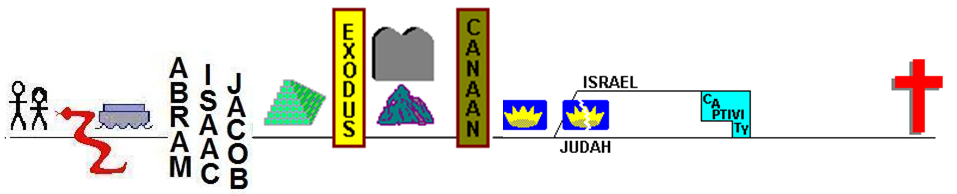 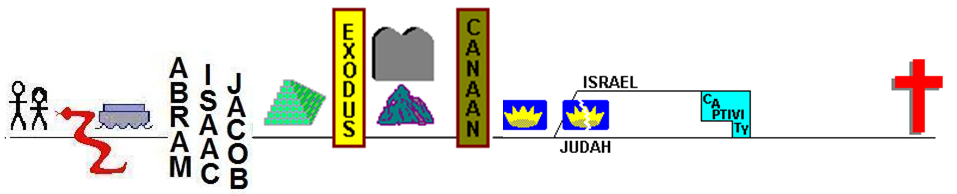 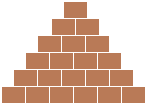 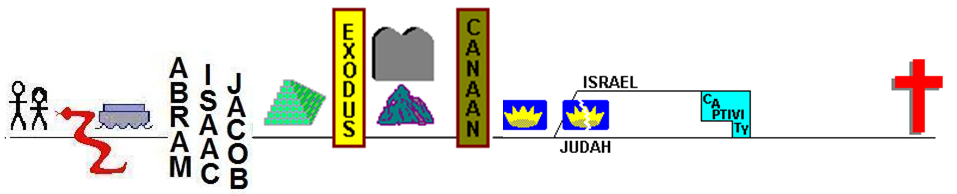 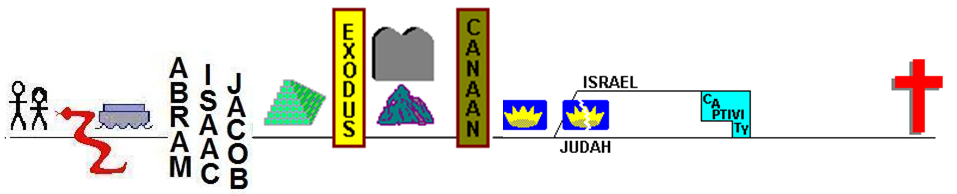 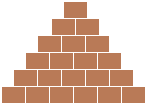 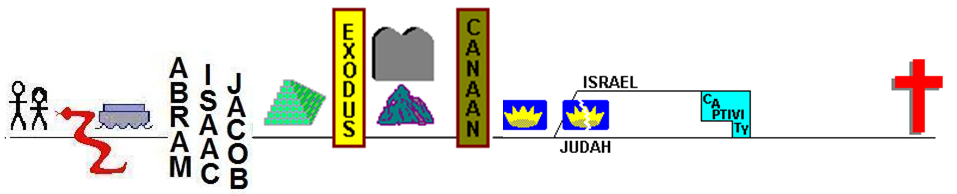 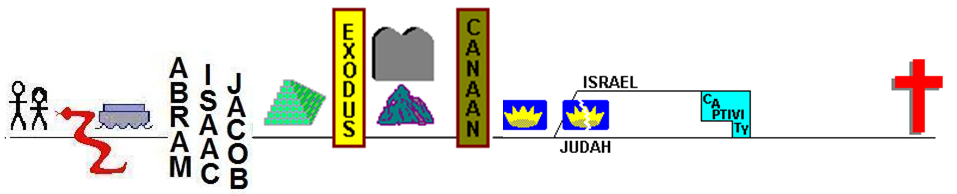 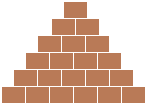 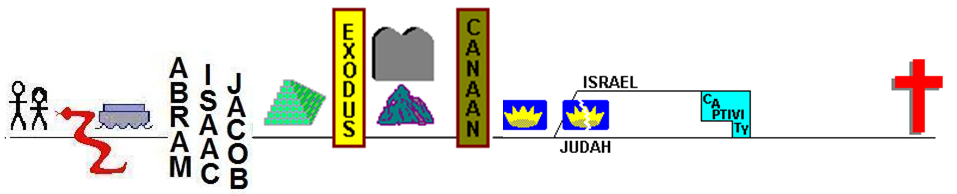 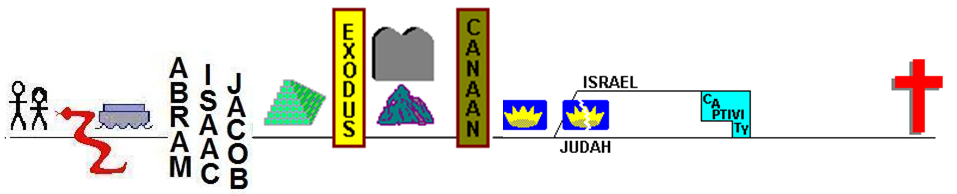 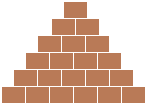 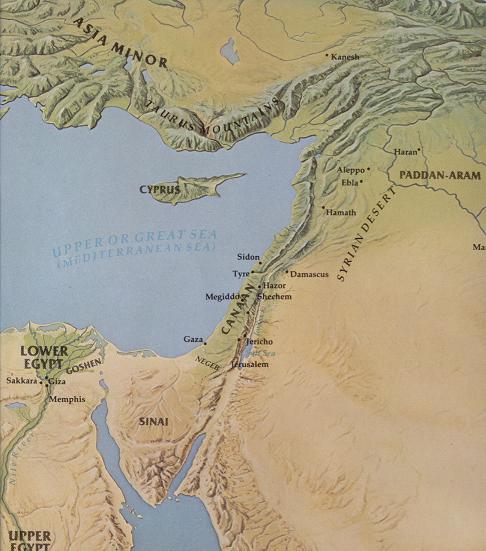 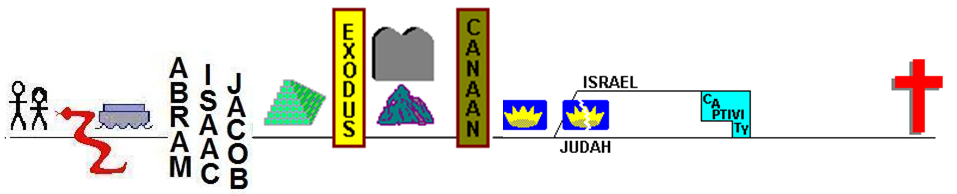 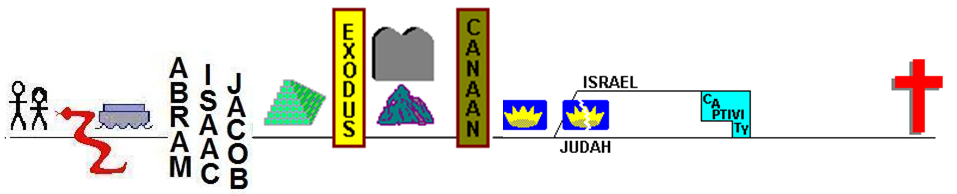 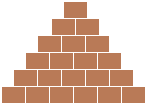 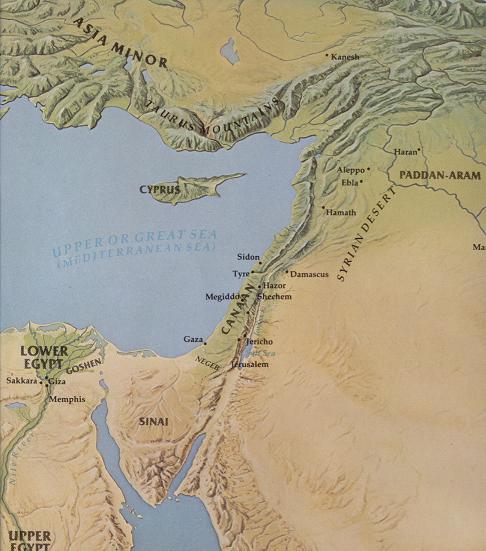 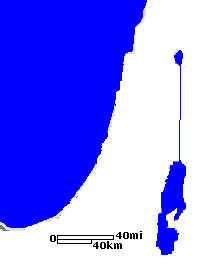 Jerusalem
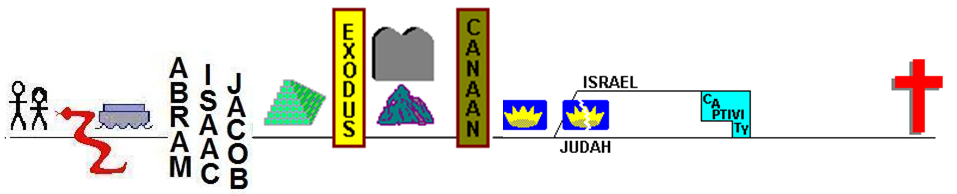 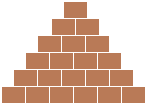 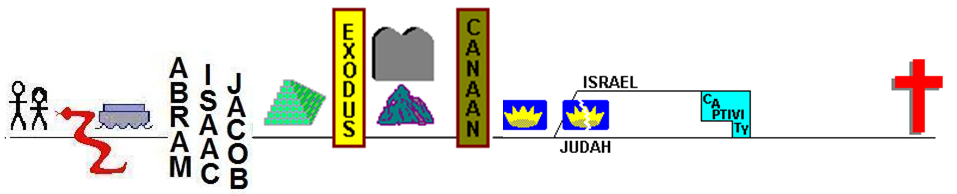 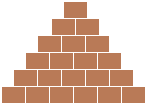 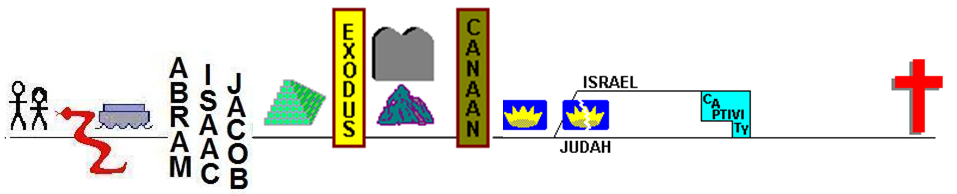 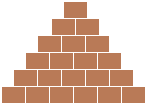 NATION
         LAND
         ALL FAMILIES BLESSED
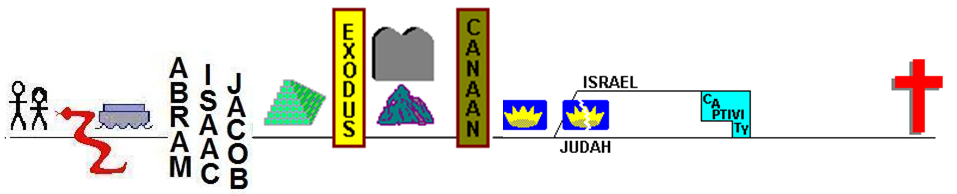 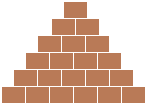 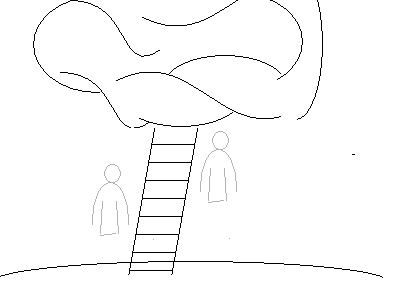 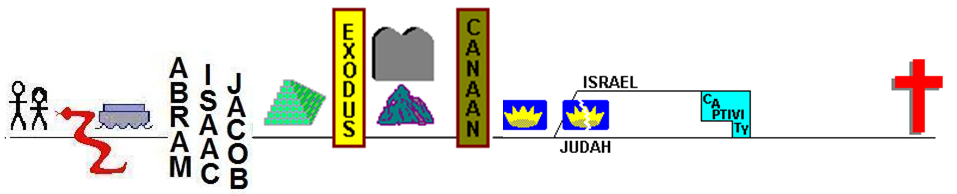 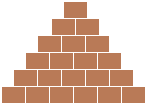 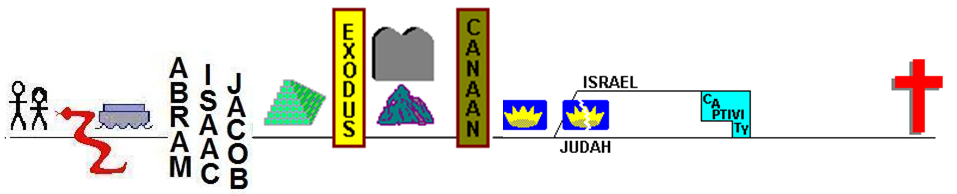 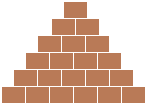 NATION
         LAND
         ALL FAMILIES BLESSED
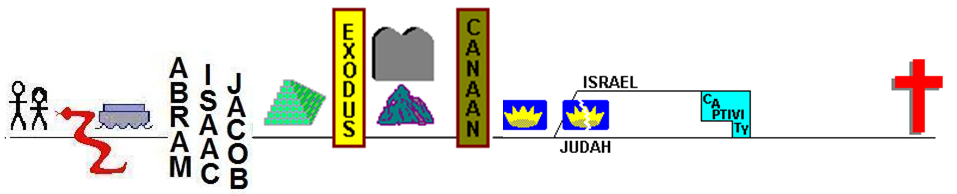 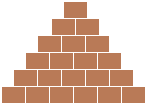 table
VEIL
The Way
Bronze
altar
Laver
Ark
NATION
         LAND
         ALL FAMILIES BLESSED
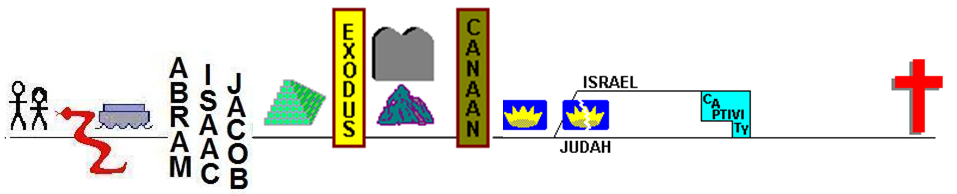 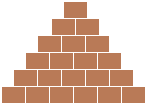 Approximately 40 writers
1500 years